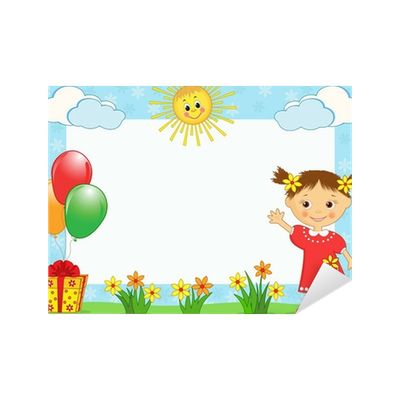 КРАТКОСРОЧНЫЙ ТВОРЧЕСКИЙ ПРОЕКТВ СРЕДНЕЙ ГРУППЕ«МАМА – СОЛНЫШКОМОЕ»
ПОДГОТОВИЛИ ВОСПИТАТЕЛИ   
МБДОУ БЕЛОЯРСКИЙ ДЕТСКИЙ САД
Курячих Е.Н.
Ковалева А.В.
Март 2018 год
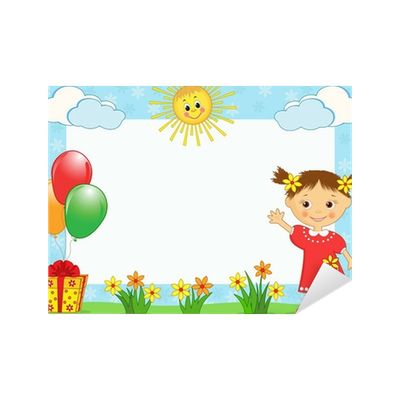 Вид проекта: групповой, краткосрочный.Тип проекта: информационный, творческий.Участники проекта: воспитатели, дети средней группы, их родители.Место проведения: МБДОУ «Белоярский детский сад»Сроки проведения: 20 февраля – 6марта.
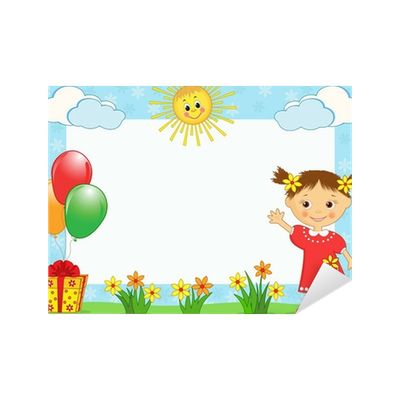 Актуальность проблемы:Мы привыкли принимать существующие праздники как само собой полагающееся, раз есть праздник, значит, нужно его отмечать, поздравлять, дарить подарки. При подготовке детей к празднику возник вопрос: «Откуда пришёл праздник? Почему именно 8 Марта?». Возникла идея провести подготовку к празднику в ходе осуществления проекта «8 Марта – международный женский день», познакомить детей с историей возникновения праздника и подготовить с детьми для милых мамочек и бабушек праздник и изготовить подарки своими руками.
Цель проекта: Расширение знаний детей о возникновении праздника 8 Марта, углубление знаний детей о роли мамы в жизни. Задачи проекта:Познакомить детей с историей возникновения праздника 8 Марта.Учить детей анализировать произведения о мамах.Развивать грамотную речь, при составлении описательного характера о мамах.Вызывать желание детей изображать в рисунке красивые цветы для мамы.Вызывать желание детей создавать подарки к празднику своими руками.Развитие мелкой моторики.
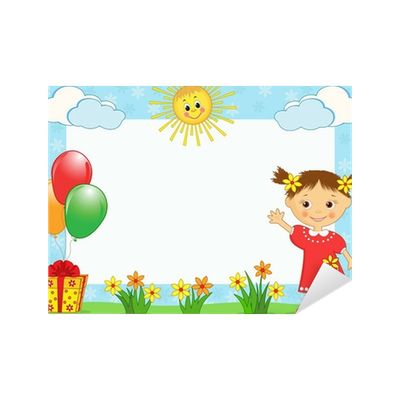 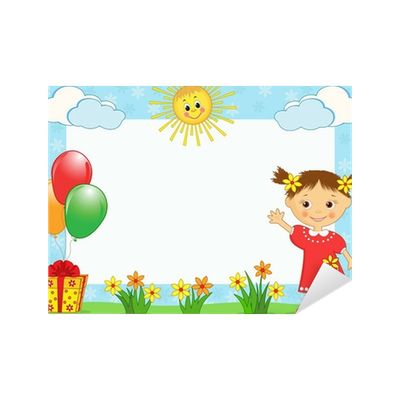 Подготовительный этап:Определение целей и задач проектной деятельности.Разработка стратегии реализации проектаСоставление плана основного этапаПодбор литературных произведений о мамеПодбор материала по теме «История возникновения праздника»
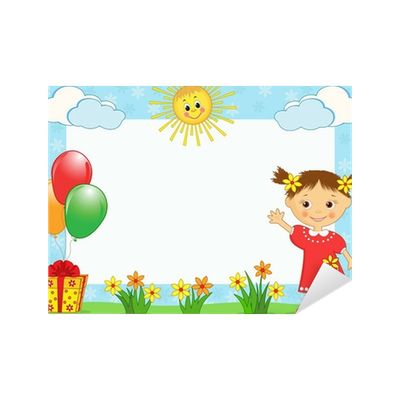 Основной этап:Рассматривание фотографий мамЗнакомство с историей возникновения праздникаРассматривание книг о мамахЧтение произведения с дальнейшим анализом С.Тетерин стихи для детей «Будет мама очень рада», Моя любимая мама (стихи и рассказы), стихи о маме «Ты на свете лучше всех», «Моя мама лучше всех»Консультация для родителей «История возникновения праздника 8 Марта»Составление описательных рассказов «Моя Мама»Изготовление поздравительной открытки и подарка.
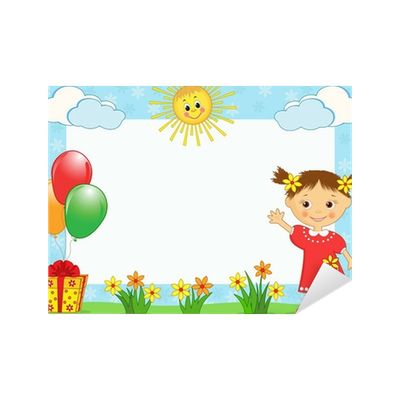 Заключительный этап:Оформление выставки рисунков детей «Портрет моей мамы»Оформления стенгазеты «Нарисую солнышко…..»Проведение совместного праздника с родителями «Мама солнышко мое».
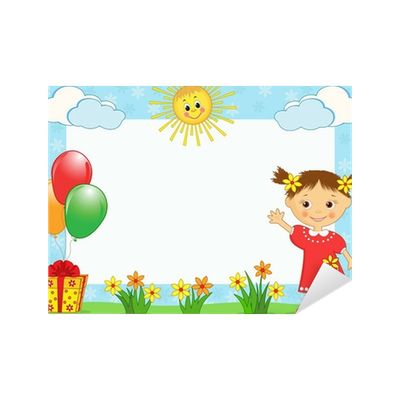 Предполагаемый результат проекта:Построение грамматически правильной речи при составлении описательных рассказов.Результативное взаимодействие с родителями.Проведение совместного праздника с родителями «Мама – солнышко мое».Коллективная работа«Букет для милой мамы и бабушки» Открытки для мамочки и бабушки.
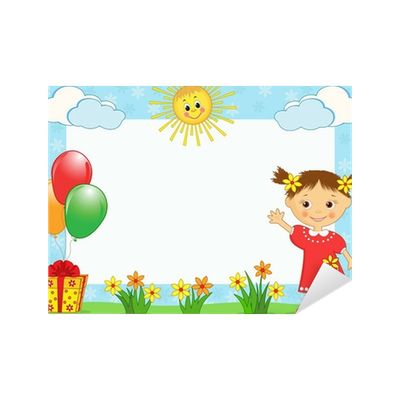 Изготовление открыток для мам и бабушек
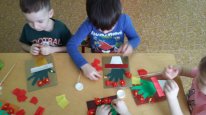 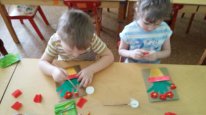 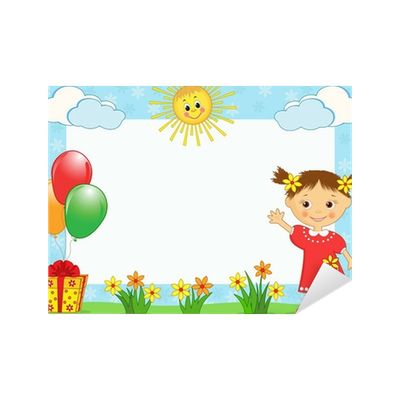 Рисование «Портрет моей мамы»
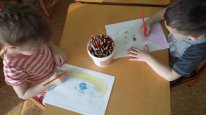 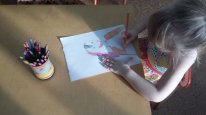 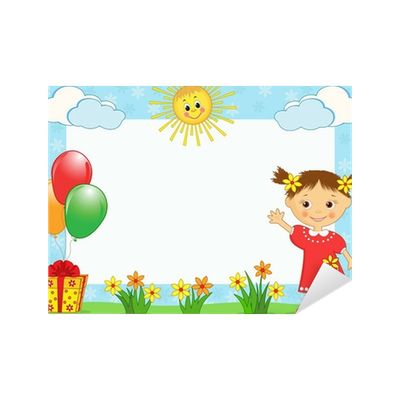 Коллективная работа по оформлению стенгазеты «Нарисую солнышко ….»
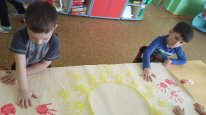 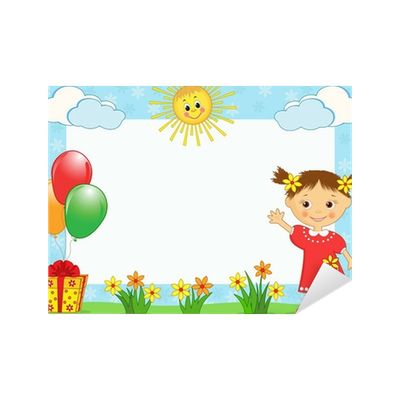 Выставка рисунков и стенгазеты.
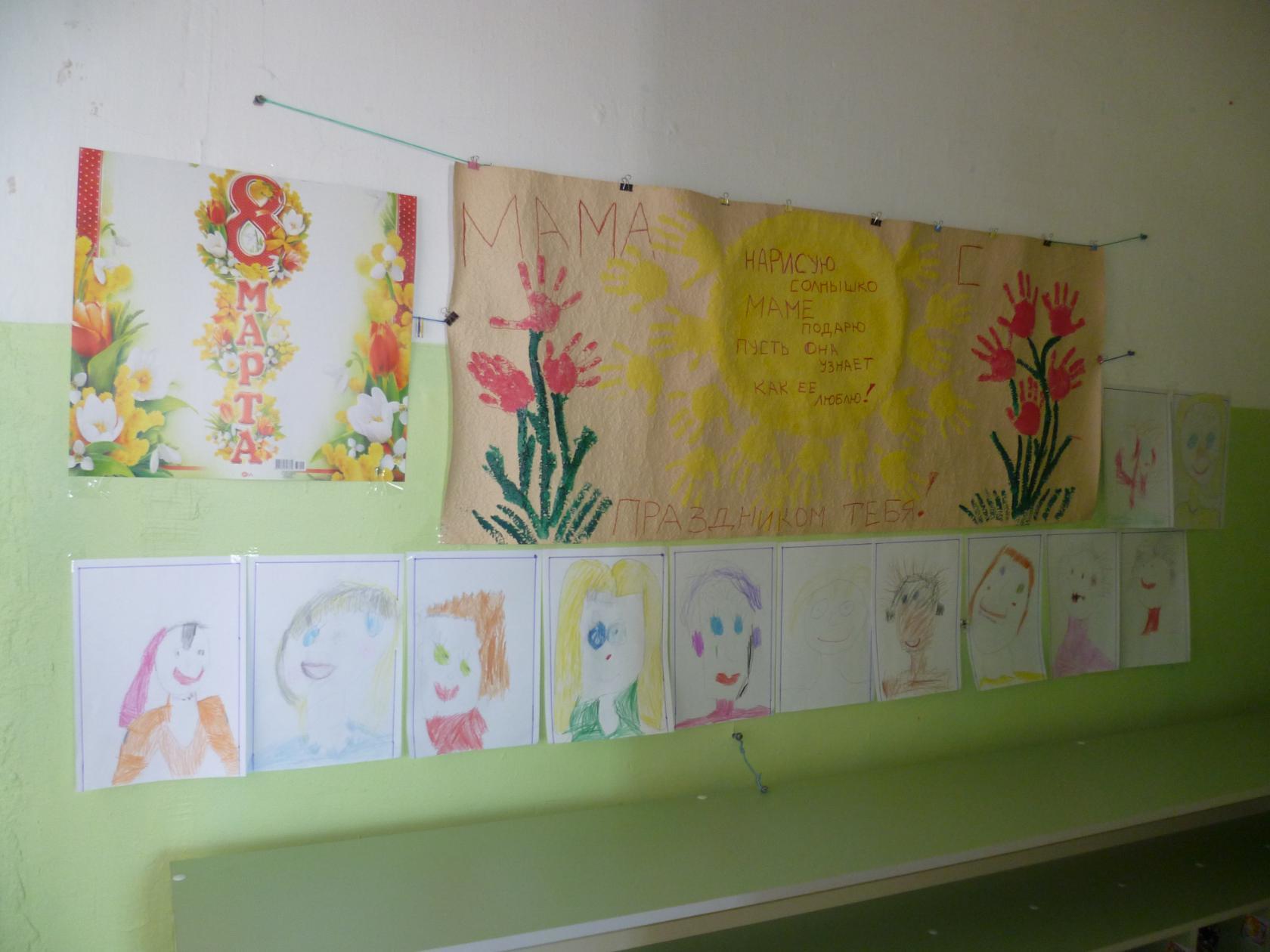 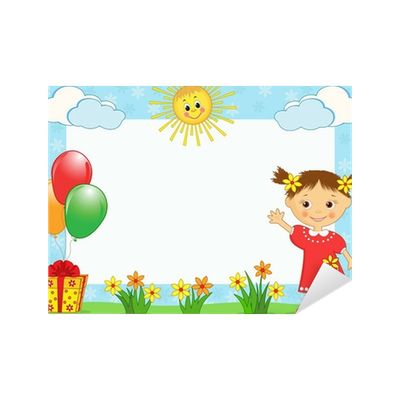 Совместный праздник с родителями «Мама солнышко мое»
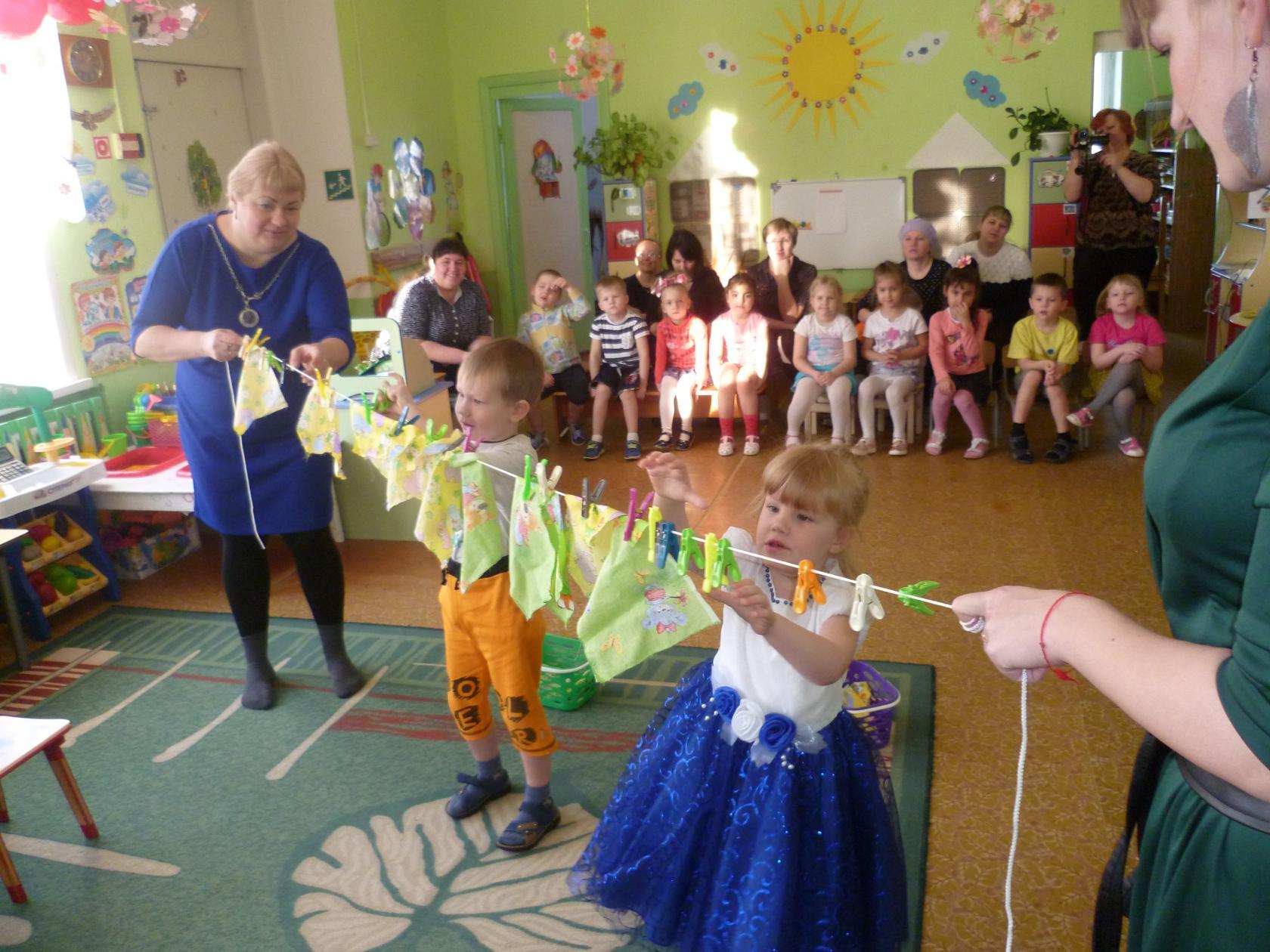 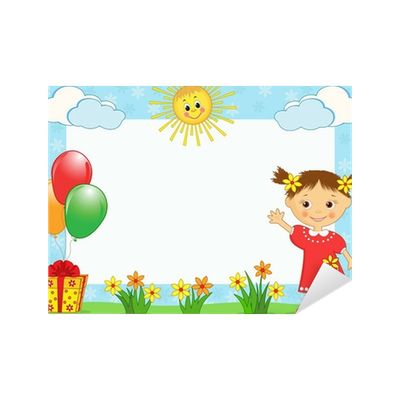 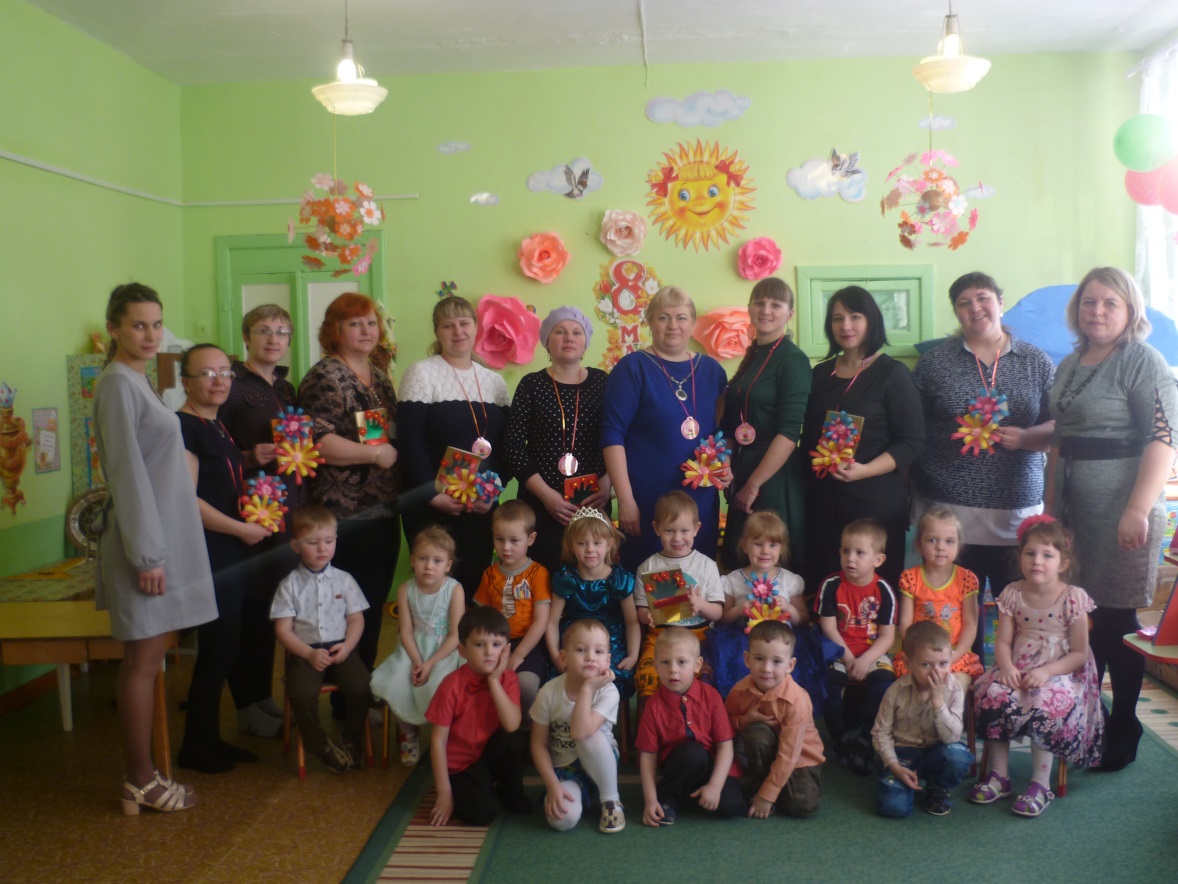 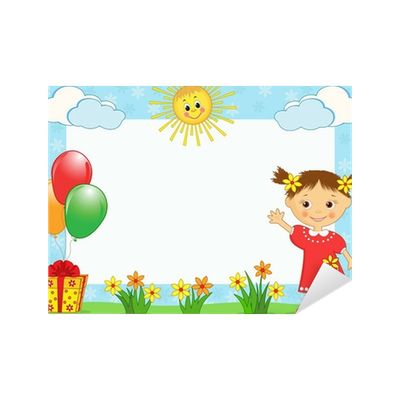 Этот проект значим для всех его участников:Дети: получили новые знания о происхождении праздника, узнали много новых произведений о самом близком для себя человеке - МАМЕ, научились составлять рассказы описательного характера о своей маме, порадовали своих мам творческими успехами, получили радость от совместно проведённого праздника.Педагоги: продолжение освоения метода проектирования – метод организации насыщенной детской деятельности, который дает возможность расширять образовательное пространство, придать ему новые формы, эффективно развивать творческое и познавательное мышление дошкольников. Реализуют задачу взаимодействия с родителями в совместной деятельности.Родители: получили новые знания, умения, проведения творческого  времени со своим ребёнком при реализации проектной деятельности, получили подарки от своих детей, которые они создали своими руками.
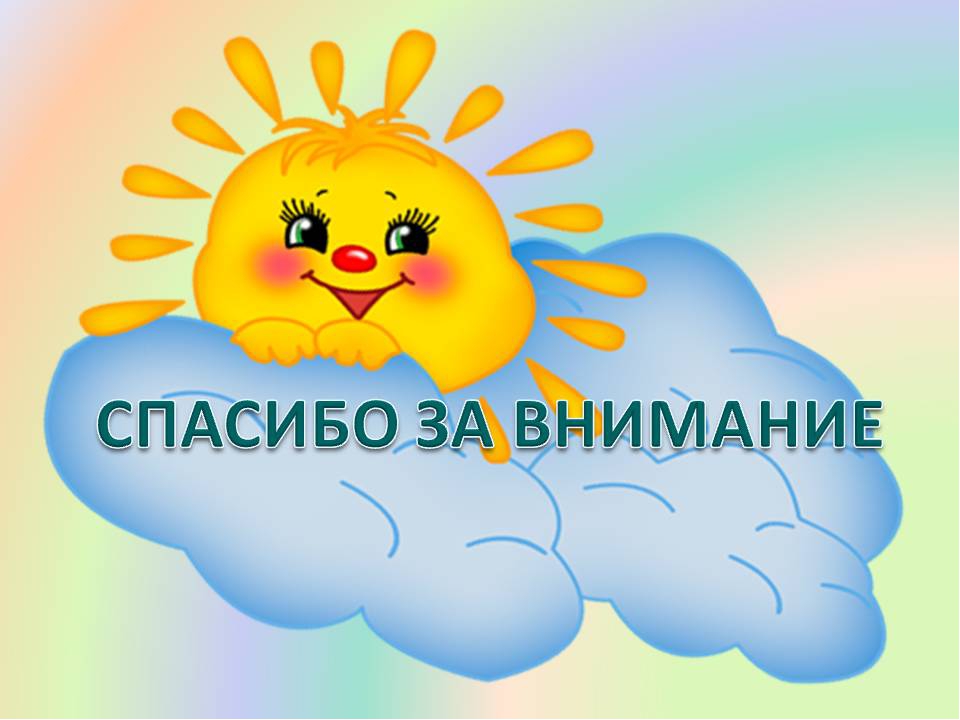